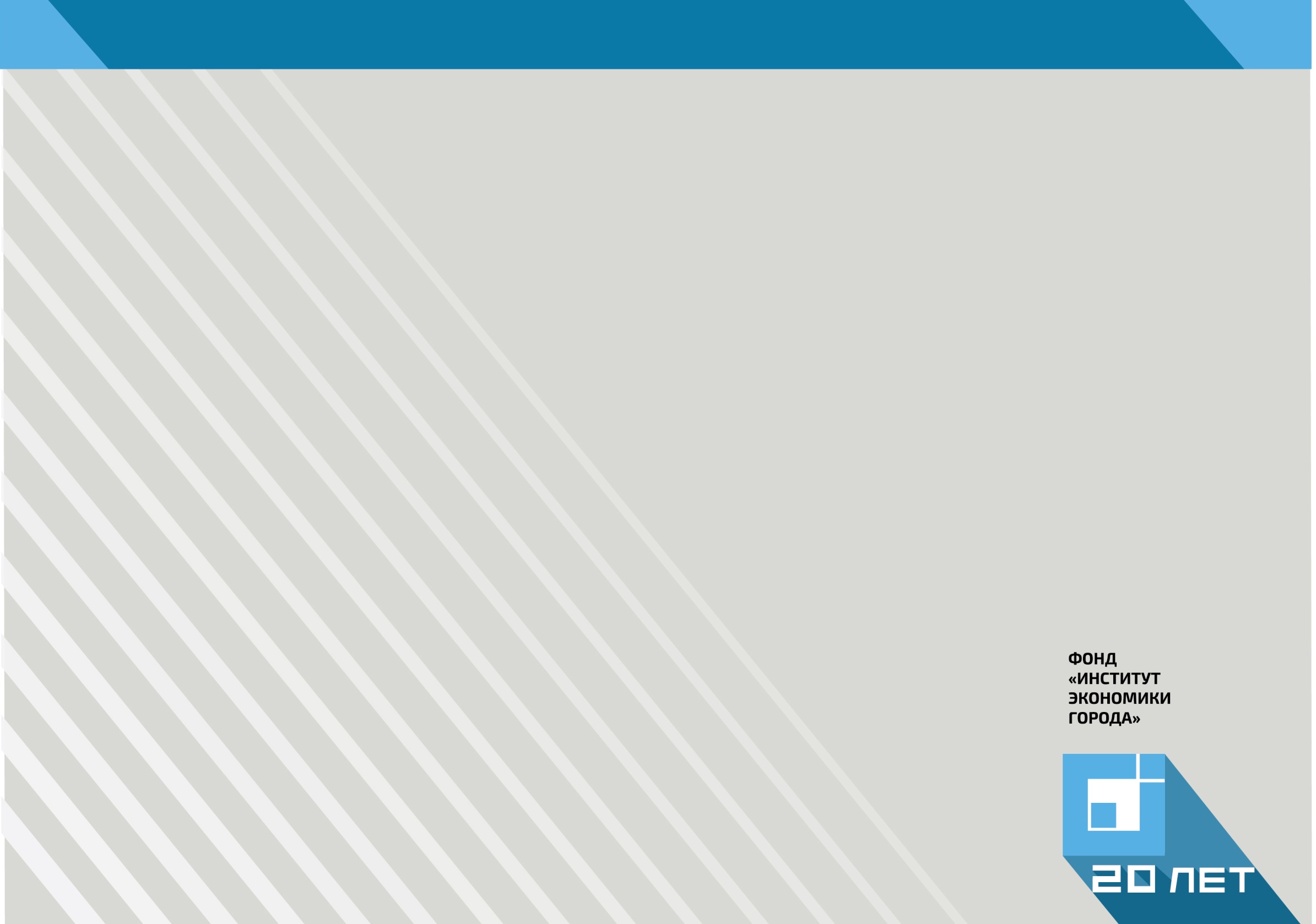 Демографическая политика в контексте стратегического планирования на муниципальном уровнеА.В. Орловдиректор направления «Муниципальное экономическое развитие»Фонда «Институт экономики города»
Важность демографической политики сегодня
Население – основной ресурс развития городов, сейчас – в особенности 
снижение роли иных ресурсов
рост конкуренции между городами
рост внимания бизнеса к человеческому капиталу
Наиболее ценно – население нужных городу квалификаций
Демографическая политика – комплекс мер, направленных на максимизацию этого ресурса
Приоритеты демографической политики – в документах стратегического планирования
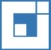 Органы местного самоуправления и демографическая политика
Инструменты прямого влияния на демографическую ситуацию у МО отсутствуют
НО!
Косвенное стимулирование через проведение миграционной политики
территориальный маркетинг, ориентированный на мигрантов (в т.ч. нужных городу категорий)
содействие «укоренению» мигрантов (регистрации проживающих незарегистрированно)
содействие повышению качества населения (образовательные программы)
Совместное проведение демографической политики с другими агентами в ходе реализации стратегии
Участие в соответствующих федеральных и региональных программах
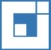 Демографический прогноз – основа прогноза социально-экономического развития
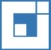 Прогнозы в системе стратегического планирования
Долгосрочный бюджетный прогноз
Долгосрочный прогноз социально-экономического развития
Федеральный закон
от 28 июня 2014 г. № 172-ФЗ
«О стратегическом планировании
в Российской Федерации»
Стратегия социально-экономического развития
План мероприятий по реализации стратегии
Среднесрочный прогноз социально-экономического развития
Местный бюджет
Муниципальные программы
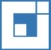 Прогноз социально-экономического развития на долгосрочный  и среднесрочный период
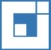 Проблемы построения демографических прогнозов
Неадекватный учёт текущей численности населения официальной статистикой 
«неучтённое» население (фактически проживает, но не зарегистрировано)
«фиктивное» население (зарегистрировано, но фактически не проживает)
Приблизительность учёта миграционных потоков
Административные преобразования, создающие «шум»
«Односторонность» и нестабильность прогнозов социально-экономического развития РФ и субъектов РФ
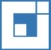 Показатели прогноза социально-экономического развитияРоссийской Федерации на 2015 -2018 годы
Данные на 26 октября 2015 г.
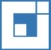 Что делать?
Мониторинг демографической ситуации

Инновационная политика на базе адекватной оценки инвестиционных рисков  

Повышение открытости управления на муниципальном уровне  

Совершенствование механизмов стратегического планирования
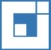 Приоритетные направления развития науки, технологий и техники в Российской Федерации
Безопасность и противодействие терроризму
Индустрия наносистем
Информационно-телекоммуникационные системы
Науки о жизни
Перспективные виды вооружения, военной и специальной техники
Рациональное природопользование
Робототехнические комплексы (системы) военного, специального и двойного назначения
Транспортные и космические системы
Энергоэффективность, энергосбережение, ядерная энергетика
Утв. Указом Президента РФ от 7 июля 2011 г. №899
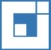 НАШИ КОНТАКТЫ
Россия, 125009 Москва 
ул. Тверская, 20, стр. 1
mailbox@urbaneconomics.ruтел./факс: +7(495) 363 50 47                  +7(495) 787 45 20

facebook.com/UrbanEconomics 

      twitter.com/UrbanEconRu
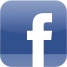 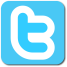